Экскурсия в школьный« Музей забытых вещей»
Омельченко Алла Васильевна- 
руководитель   музея 
МБОУ « Междуреченская 
средняя школа № 6»
Экспозиция «Пинежье старинное» Экспонаты предоставлены семьёй Земцовских-Соловьёвых, Варлачёвой Лизы, Щепоткиной Лизы,Игнашева Савелия, Смирнова Данилы, Ракитиных, Мигловец Е.В., Русановой И.П. , Худяковой О.Г., Оняковой В.Н., Заусаевой С.Н  и многими другими добрыми людьми
Сарафан-будничный, небогатый, но обязательно  украшенный поперечной полосой по низу. 
Под сарафан-     широкие « рукава» , которые заканчивались кружевами, украшались вышивкой, перевязывались лентами или собирались резинкой. 	Назывались они на Пинежье  полурубашьями, так как были намного короче традиционной русской женской  рубашки.
Пинежье старинное
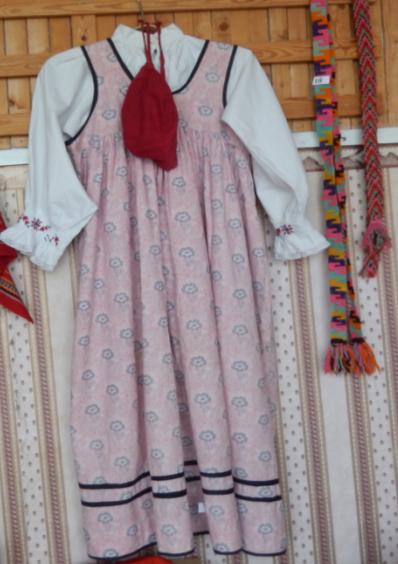 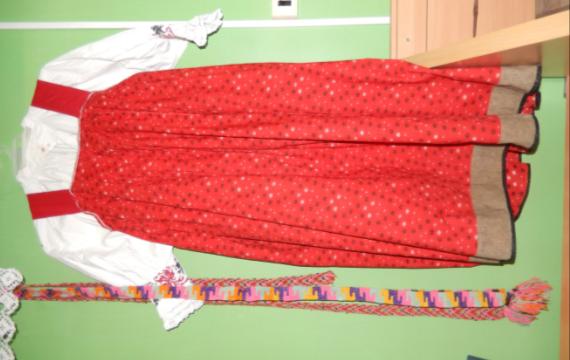 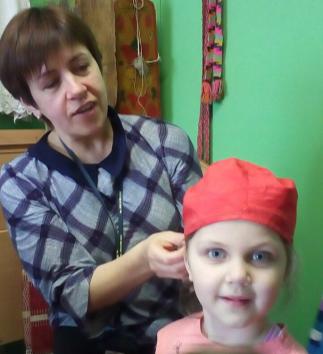 Пинежье старинное
На голову женщина надевала
 повойник - мягкую шапочку,
под него убирали 
заплетенные в две косы волосы. 
Повойник шился из кумача, а донце часто бывало парчовым. Праздничный повойник  вышивался золотом, бисером. В нашем музее- повседневный, домашний  повойник. 
А сверху повязывался платок.
«Аглицкий» платокэтому экспонату более 100 лет!
Праздничный платок. Он завязывался узлом под подбородком ( "кокушкой"  ) или складывались на булавку у горла или его просто набрасывали на плечи. «Аглицкий»- часто бывал привезён моряками из-за границы (английский)
Пояс- важный элемент одежды
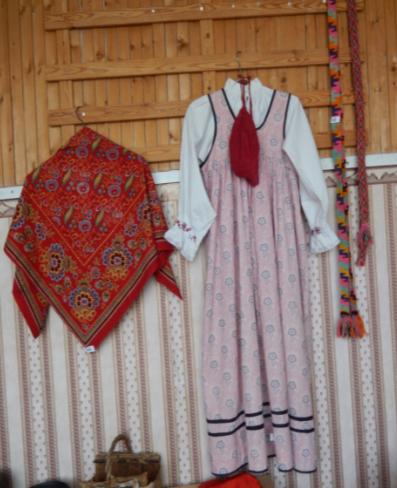 Ни мужчина, ни женщина 
не выходили за ворота без    
тканого узорного пояса, 
который считали оберегом 
от сглаза, болезней.
В поясе обычно   3-4 цвета.
Верхняя одежда
В холодное время для женщин был незаменим плюшевый жакет- «плюшевка» 
и тёплый шерстяной платок, часто клетчатый
Во все времена славились рукодельницы
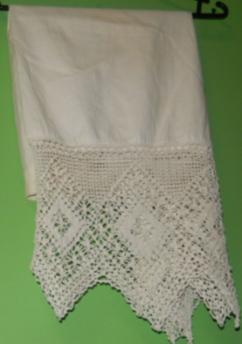 Этой швейной машине уже 100 лет!
Жернова или крупорушка-ручная домашняя мельница
К сожалению, наши жернова не совсем исправны, но и так понятно, что перемолоть зерно на муку вручную было очень нелегко!
А часто это была обязанность детей…
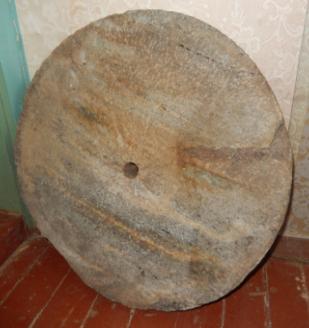 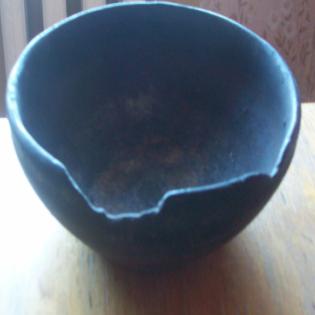 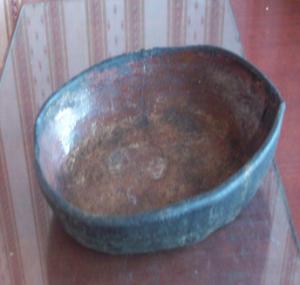 Посуда латник крынка чугунок
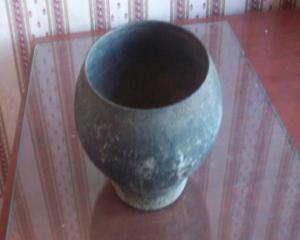 Деревянные ковши
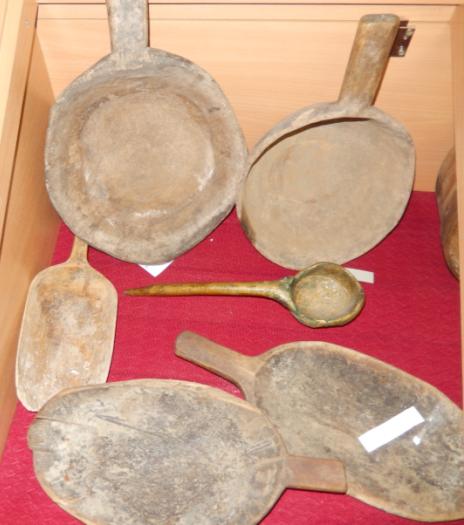 Медный рукомойник
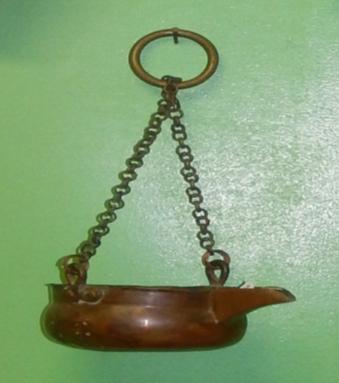 Корзинка из цельного куска берёсты. Точно ни ягодки не потеряешь
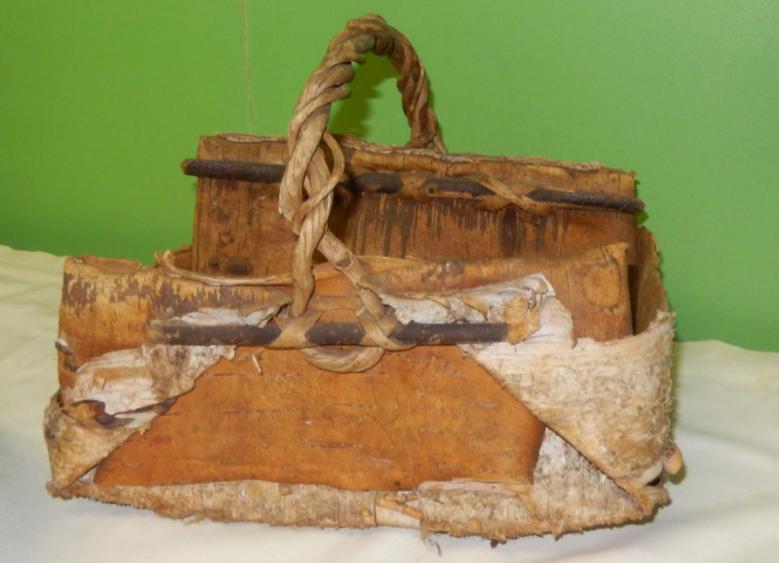 Лампа, фонарь «Летучая мышь»
Лампу вешали над столом, 
а с фонарём ходили в хлев 
и на улицу
« Чапаха» (чесалка) для шерсти
Перед прядением 
шерсть надо было 
хорошенько вымыть и
расчесать  ( чапать)
Прялка, веретено
Первую прялку девочке 
дарил отец, 
когда ей исполнялось 5 лет
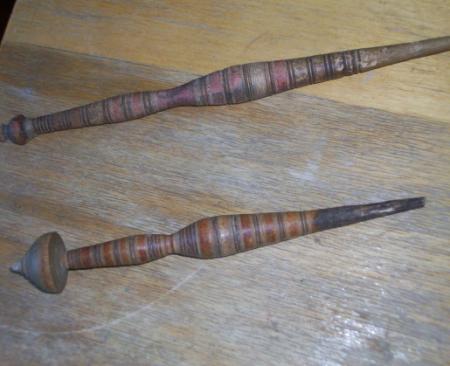 У нас несколько прялок
Прялку любовно украшали 
резьбой вверху, 
расписывали мезенской 
или пермогорской росписью
Утюги
Угольный утюг. В него клали угли, 
потом долго махали,  разогревая
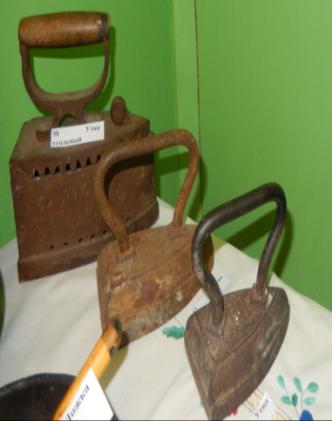 Тяжёлые чугунные. 
Их сначала грели на печке
Деревянный «рубель»»- для «рубки» (глажки) белья
Весло нашли на берегу реки                                                           поплавок берестяной                                       пороховница
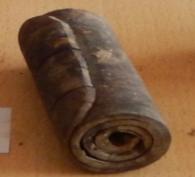 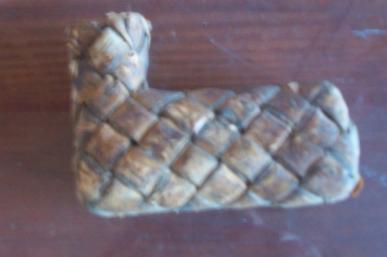 Для перемотки ниток или верёвок
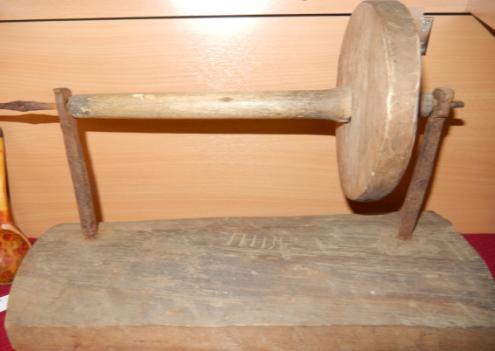 А это веретенница и колыбель
Надеюсь, что вам понравилось в нашем музее .
 До новых встреч!